Unit 6　Be a Champion！
2 800 Years of Sports
WWW.PPT818.COM
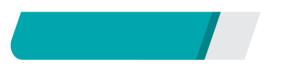 课前自主预习
Lesson 33　2 800 Years of Sports
公元前
运动员
竞争；比赛
奥林匹亚(地名)
结婚的；已婚的          marry
Lesson 33　2 800 Years of Sports
v.主办；主持(活动) n．主人
奥林匹克运动会的
惊奇的；惊讶的	   amaze
spirit
代表；象征
Lesson 33　2 800 Years of Sports
每四年
说得好
compete against
be amazed at…
take place
take part in
Lesson 33　2 800 Years of Sports
asked 		you 	         to 	      do
find		 out
Lesson 33　2 800 Years of Sports
both	 	        and
at 		the 	  highest
Lesson 33　2 800 Years of Sports
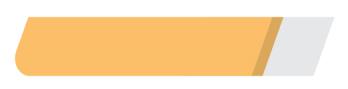 课堂互动探究
词汇点睛
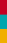 ● 1　every four years   每四年
[观察] They hold the event every four years in Olympia.
他们每四年在奥林匹亚举行一次奥运会。
He visits the Great Wall every three years.他每三年参观一次长城。
Lesson 33　2 800 Years of Sports
[探究] every和基数词、序数词、other或few连用时，表示时间或空间的间隔，意为“每……；每隔……”。“every＋基数词＋复数可数名词”＝“every＋序数词＋单数可数名词”，“every other＋单数可数名词”意为“每隔一……”，“every few＋复数可数名词”意为“每隔几……”。例如： 
He washes his hair every four days (every fourth day)．
他每四天(每隔三天)洗一次头发。
Lesson 33　2 800 Years of Sports
活学活用
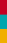 1．________， athletes from all over the world compete ________the Olympic Games ________ the honour of winning.
      A. Every fourth year; in; for
      B．Every four year; in; for
      C．Every fourth years; against; in
      D．Every four years; for; in
A
Lesson 33　2 800 Years of Sports
词汇点睛
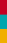 ● 2　married adj. 结婚的；已婚的
[观察] Married women couldn't even watch the games!
已婚的妇女甚至不能观看比赛！
She is a married woman.她是个已婚的女人。
Lesson 33　2 800 Years of Sports
[辨析] marry与married
Lesson 33　2 800 Years of Sports
活学活用
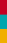 2．2017·宿迁My grandparents ________ for over 60 years and they
      love each other very much.
      A. have been married
      B. got married
      C. were married
      D. have got married
A
【解析】句意：我祖父母已经结婚60多年了，他们彼此非常恩爱。根据时间状语“for over 60 years”可知，用现在完成时；be married表示“已婚”状态，可以和“for＋一段时间”连用，get married是非延续性动词短语，不可以和“for＋一段时间”连用。故选A。
Lesson 33　2 800 Years of Sports
句型透视
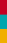 ●	The ancient Greeks wanted to have the best athletes compete against each other.   古希腊人想让最好的运动员互相竞争。
和某人竞争
[探究] compete against sb.意为“________________”。
Lesson 33　2 800 Years of Sports
[辨析] compete against, compete for与compete in
Lesson 33　2 800 Years of Sports
Lesson 33　2 800 Years of Sports
活学活用
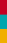 (1)单项填空
     —Which team will you compete ________ at the basketball game?
     —The Orange Team. 
     A．against　　B．to	C．by       D．in 
(2)根据汉语提示完成句子
    ①I always ________________ (与……竞争) him in English.
    ②Athletes ______________ (为……而竞争) medals.
A
compete against
compete for